Governance IssuesCanachem Inc.
Presented by

Simon Foucher
Geneviève Lavigueur
BOARD
Executives
Company
British Parent
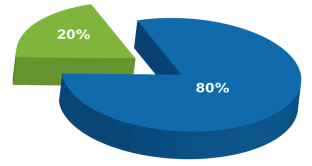 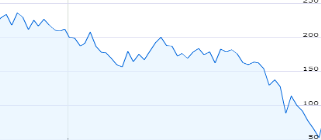 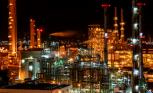 TSX Public
18 months
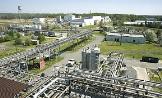 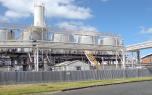 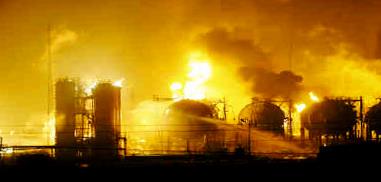 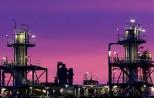 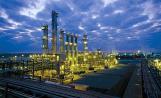 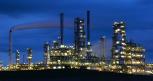 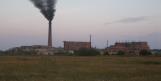 CONFLICTS
Don Force(CEO)
Busy with press, never @ office
Edward Parboyle
(Chairman)
No authority over CEO (Can’t force him to build plan)
Harry Flash
(SVP Eng)
Never speaks to CEO
Frank Masters
(Ind. Director)
Wants Don‘s head
Heard unfavorable things about Joe
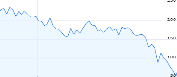 Solomon Binding
(Considered Lead)
Told Edward That Frank and other ind. Want to remove Don
Charles Right
(Ind. Director)
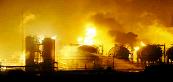 CONFLICTS
Joe Burke (COO)
Been there 3 months
No exp. In chemicals
May have closed 3 plants
Solomon Binding
(Considered Lead)
Edward Parboyle
(Chairman)
Confirmed to Solomon that requested due diligence on Joe and heard Don plans to take over chair and make Joe CEO
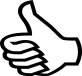 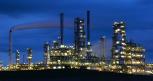 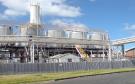 Don Force(CEO)
Brushed aside concerns, pushed Joe to COO
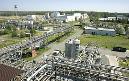 INVESTIGATION
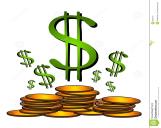 Solomon Binding
Head of Comp.
Investigation
Don(CEO)
Extended mortgage w/o permission
Edward (Chairman)
Offered unfunded pension to Don
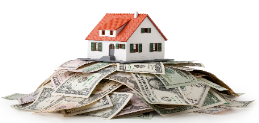 Charles Right
(Ind. Director)
Letter to Edward to  Remove Don, in Joe’s File (Not shown to committee)
Joe Burke 
(COO)
TASKS
What are the issues for Solomon Binding to raise with the other independent directors?
What conclusions would it be reasonable for the independent directors to reach?
Do heads need to roll?  If so, whose, and how?
What lessons are there for the board to take away from this episode?
How and to whom should Solomon communicate the conclusions and decisions made at this meeting?